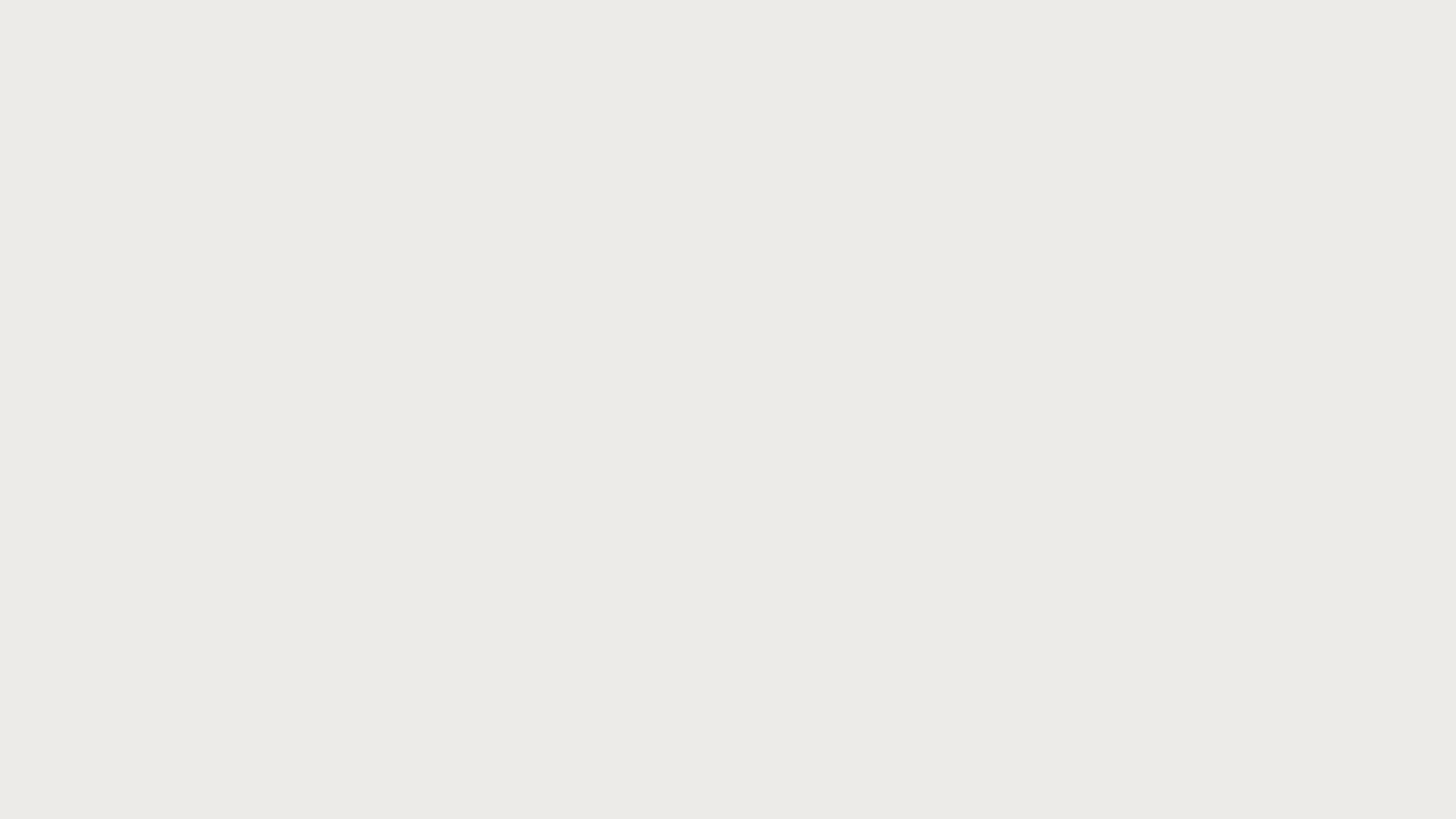 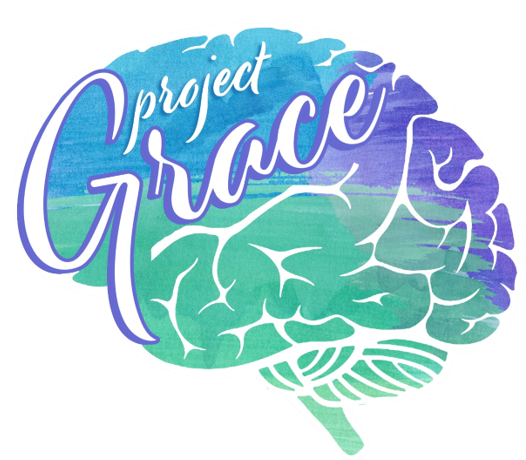 Project Grace’s Final Survey
Post survey can be completed
May 30th - June 19th

You will complete your post survey the same way you completed the baseline survey. If you completed your first survey:

Electronically (by an emailed link): An email with a link for you to complete the post survey on-line will be in your inbox by 5/30 to be completed NO LATER THAN 6/19.
Over the phone: A phone call will be made on 5/31 to schedule survey NO LATER THAN 6/19.
By mail: A survey will arrive the week of 5/31 and should be returned  NO LATER THAN 6/19.


For your participation you will receive:
•$30 electronic gift card to Amazon for completing the 2nd survey. (note gift card payment has been changed to Amazon.com)
Completion of the first survey is required to participate
Any questions? Please contact:
 Jensen Davis or Tacia Burgin
ProjectGrace2021@gmail.com
(816) 775-1910